Computer Programming
Introduction to Computer Programming with Scratch
Do you know how a programs works?
Yes
No
Do you know what Scratch is?
Website
Program
Game
Using Scratch
Let’s get to know Scratch!
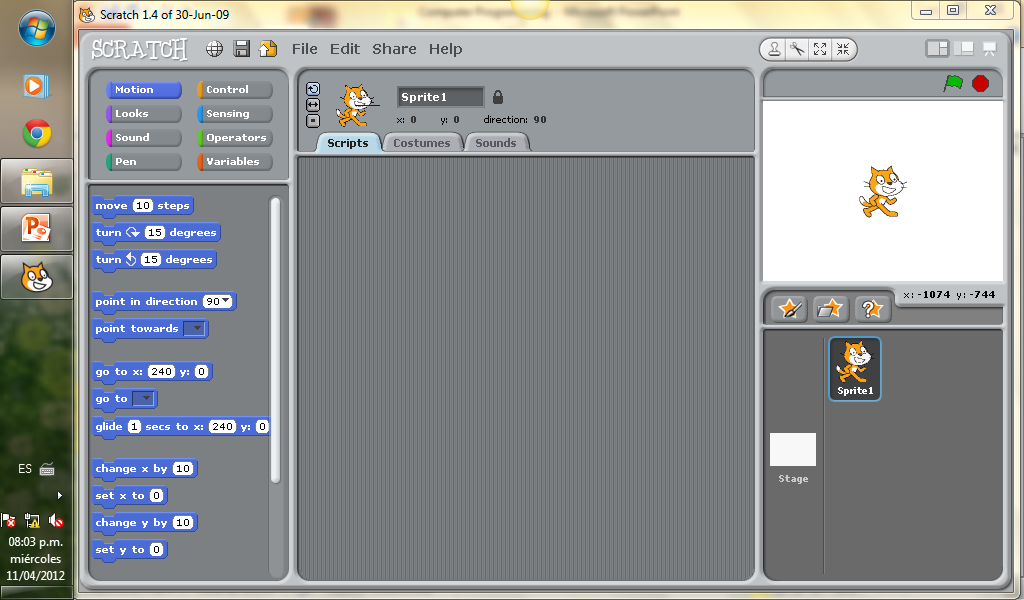 The actors in our program are called:
Puppets
Pets
Sprites
The place where the sprites move is called the:
Stage
Script
Land
Simple Commands
Exploring Simple Commands
What do they do?
What command makes my sprite move?
1.
Point
Move
Turn
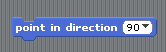 2.
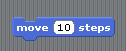 3.
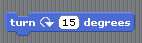 What command makes my sprite turn right?
1.
Point
Move
Turn
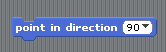 2.
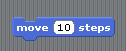 3.
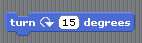 This command turns my sprite to the:
Right
Left
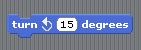 What command makes my sprite point to a direction?
1.
Point
Move
Turn
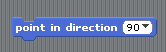 2.
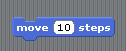 3.
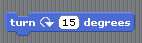 Sequence of Commands
Sometimes we want to do several actions in a row.
Do the command sequences do the same?
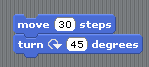 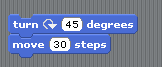 Yes
No
Do the command sequences do the same?
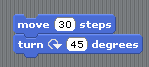 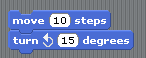 Yes
No
Sequence of Commands
Try making a sequence to draw a square!
Was it hard to put the right commands to draw a square?
Yes
No
Do you see repeated  commands to draw a square?
Yes
No
Introduction to Iteration
Why repeat when you can iterate!
How many times should our repeat block have to draw a square?
6 times
3 times
4 times
Introduction to Iteration
Experiment with different angles and sequences of commands.